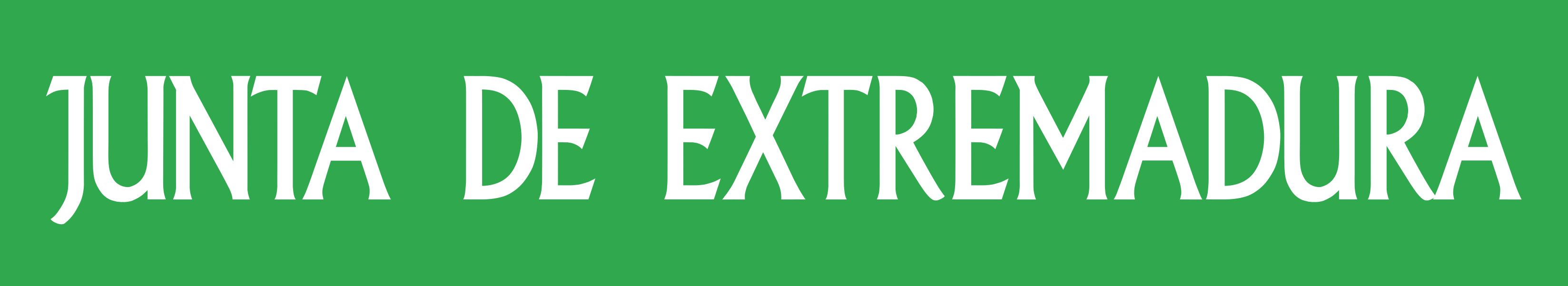 Consejería de 
Economía, Empleo y Transformación Digital
DENOMINACIÓN DEL PROYECTO
Convocatoria: 				Decreto xx/xxxxxx, Resolución dd de mm…
Entidad beneficiaria:		XXXXXXXXXXXXXXXX
Inversión realizada:			XXXXXXXX €
Subvención concedida:	XXXXXXXX €
C13		Impulso a las PYMEs
C13.I1 	Emprendimiento
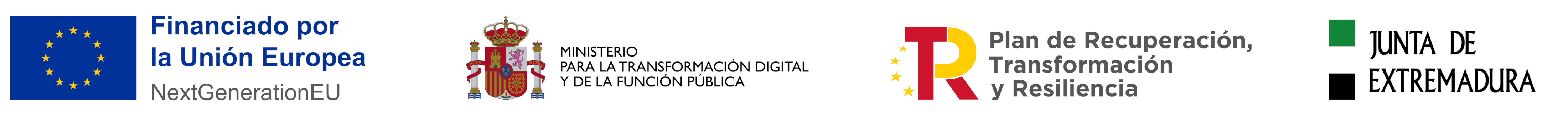